«Путешествие в страну математики»
Старшая группа
Задачи:
Образовательные:
1.Закрепить счет в пределах 10, умение воспринимать задание на слух, считать в уме.
2.Умение находить в числовом ряду число и соседние с ним числа.
3.Закрепление умения различать геометрические фигуры по форме, цвету, величине.
4.Закрепить  умение последовательно называть дни недели, сопоставлять каждый день недели с определенным цветом; называть «соседей» дня.
5. Обучать мыслительному действию, работать с недостатком данных.
Развивающие:
1.Развивать логическое мышление, внимание, память.
2.Развивать умение находить в числовом ряду число и соседние с ним числа.
3. Развивать умение ориентироваться в пространстве.
4. Развивать сообразительность и быстроту реакции.
Воспитательные:
1. Воспитывать интерес к математике.
2. Вызвать у детей чувство радости от совместных действий, успешно выполненных заданий.
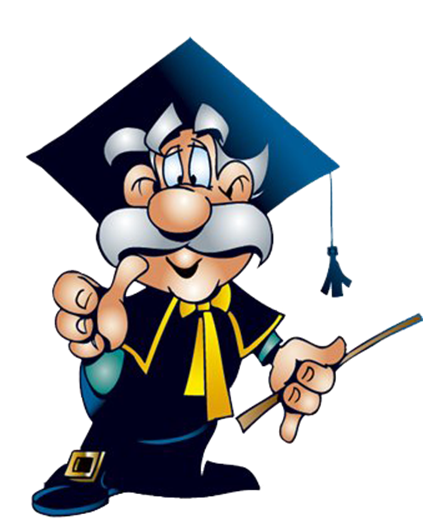 Профессор математики
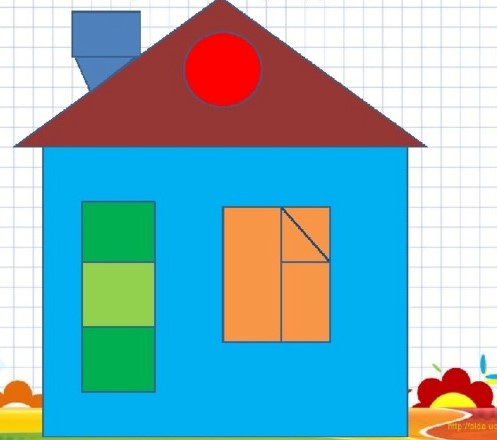 Молодцы!
Это синий, большой, тонкий прямоугольник
Проверьте правильно ли вы собрали лесенку
Посчитайте по порядку от 1 до 10, а теперь  обратно от 1 0 до 1
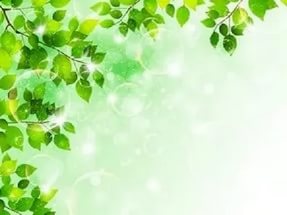 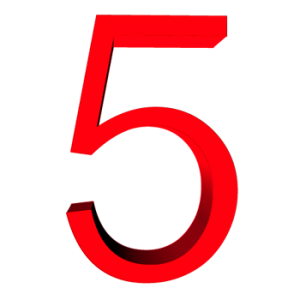 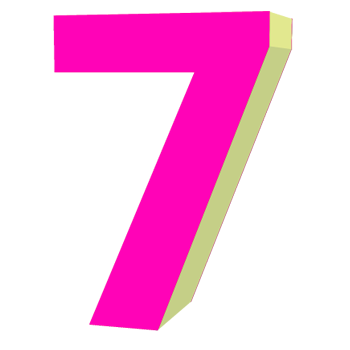 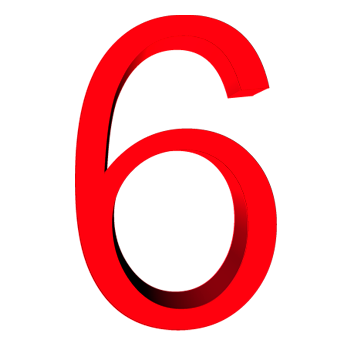 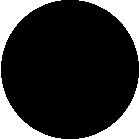 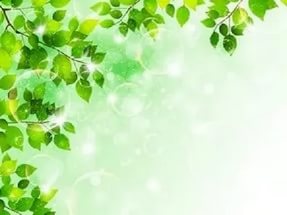 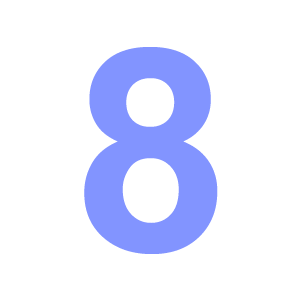 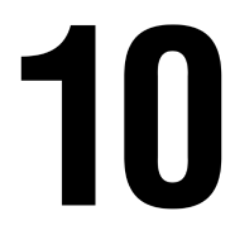 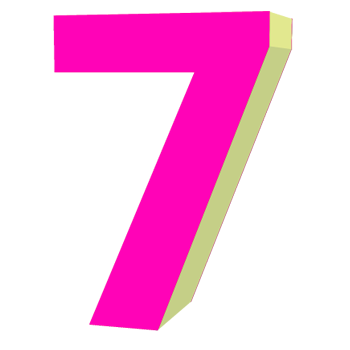 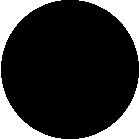 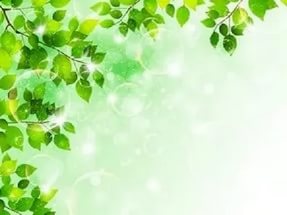 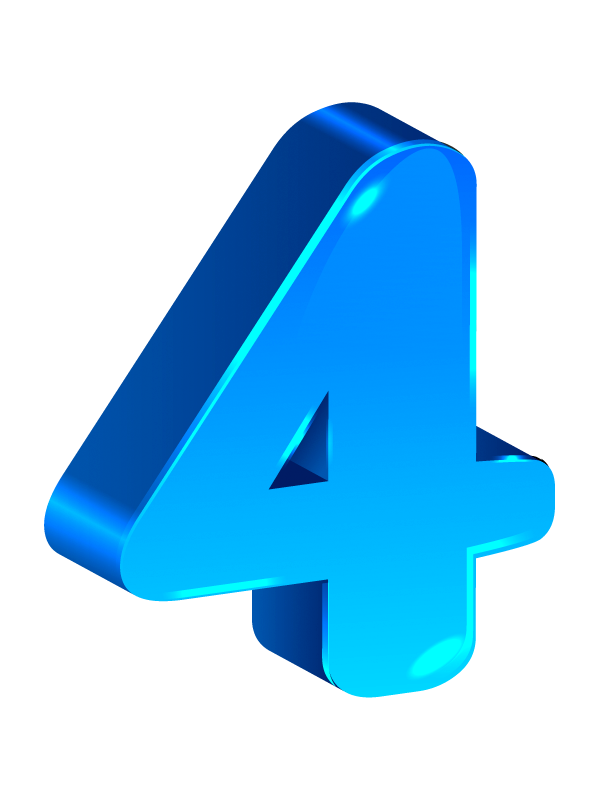 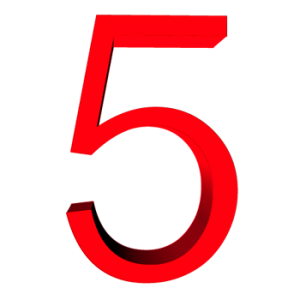 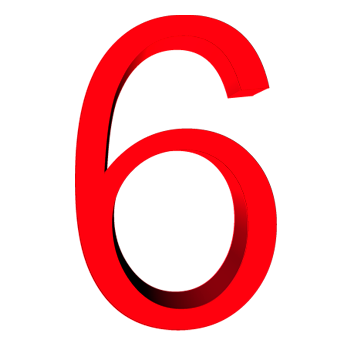 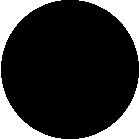 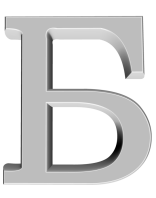 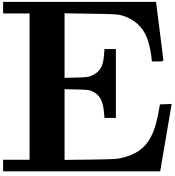 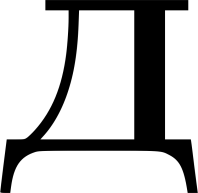 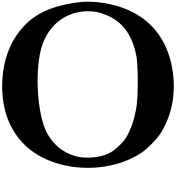 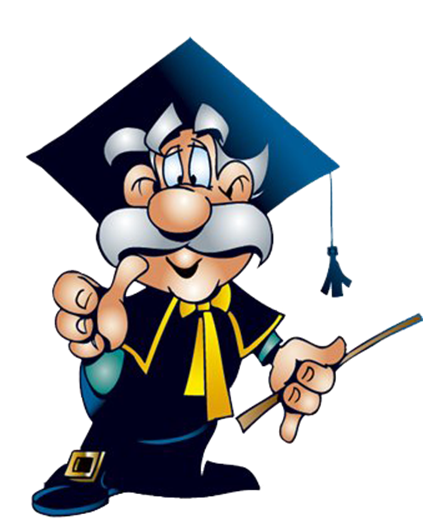 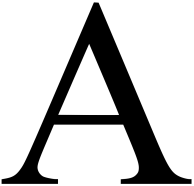 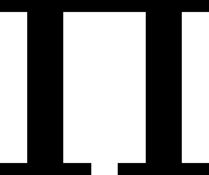